Computer Science Day 2012Friday May 25, 13:15-15:45, The Large Auditorium
New results and high lights presented by each research group
13.15-13.20 	Welcome 
13.20-13.25 	The 'Lecturer of the Year' award 
13.25-14.25 	Session I
			Algorithms and Data Structures
			Data-Intensive Systems
			Cryptography and Security
			Ubiquitous Computing and Interaction
			Computer-Mediated Activity
14.25-14.45 	Coffee Break 
14.45-15.45 	Session II
			Use, Design and Innovation
			Bioinformatics
			Programming Languages
			Mathematical Computer Science
			Computer Graphics and Image Processing
			Closing Remarks
For everybody with an interest in computer science
cs.au.dk/csd2012
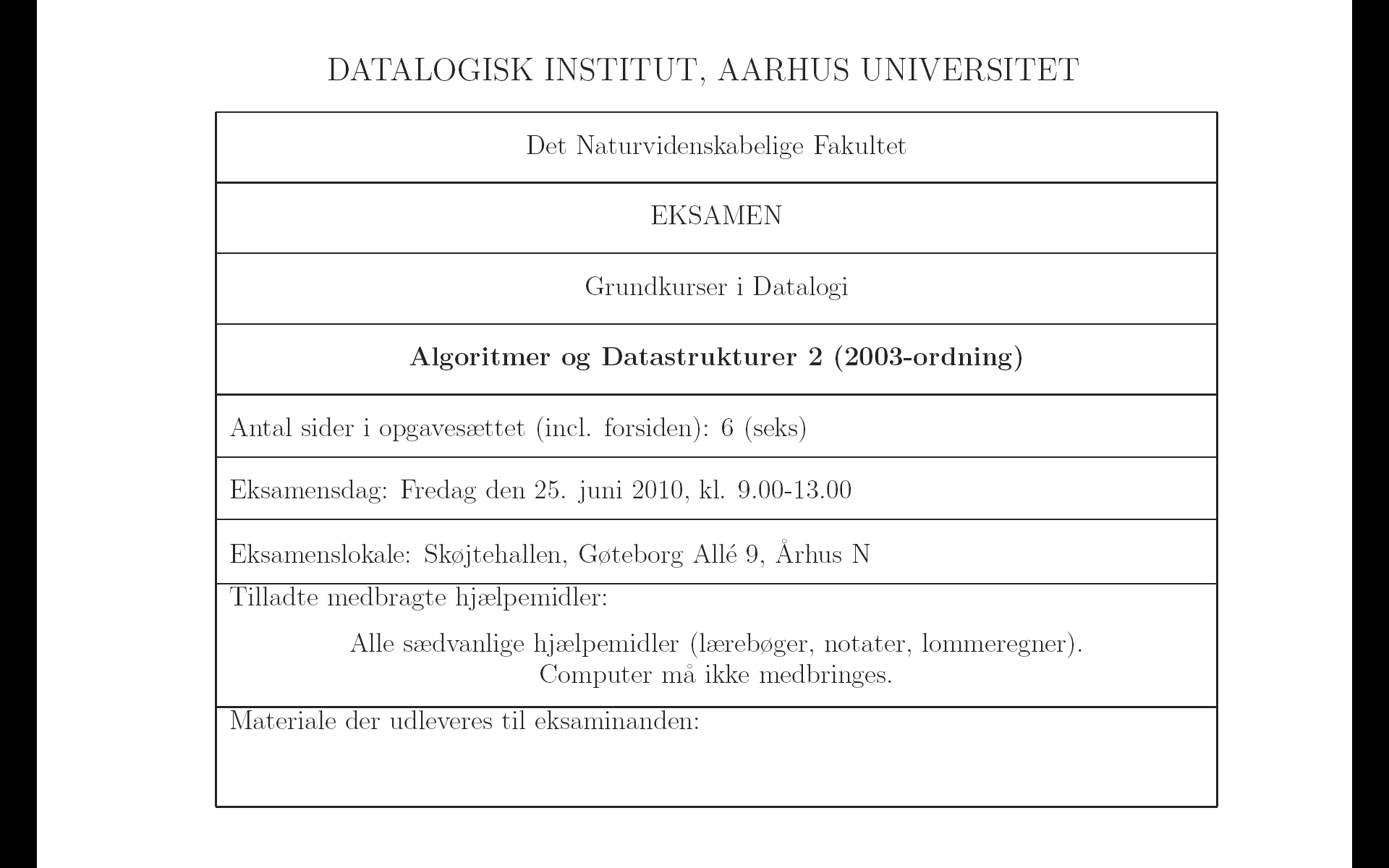 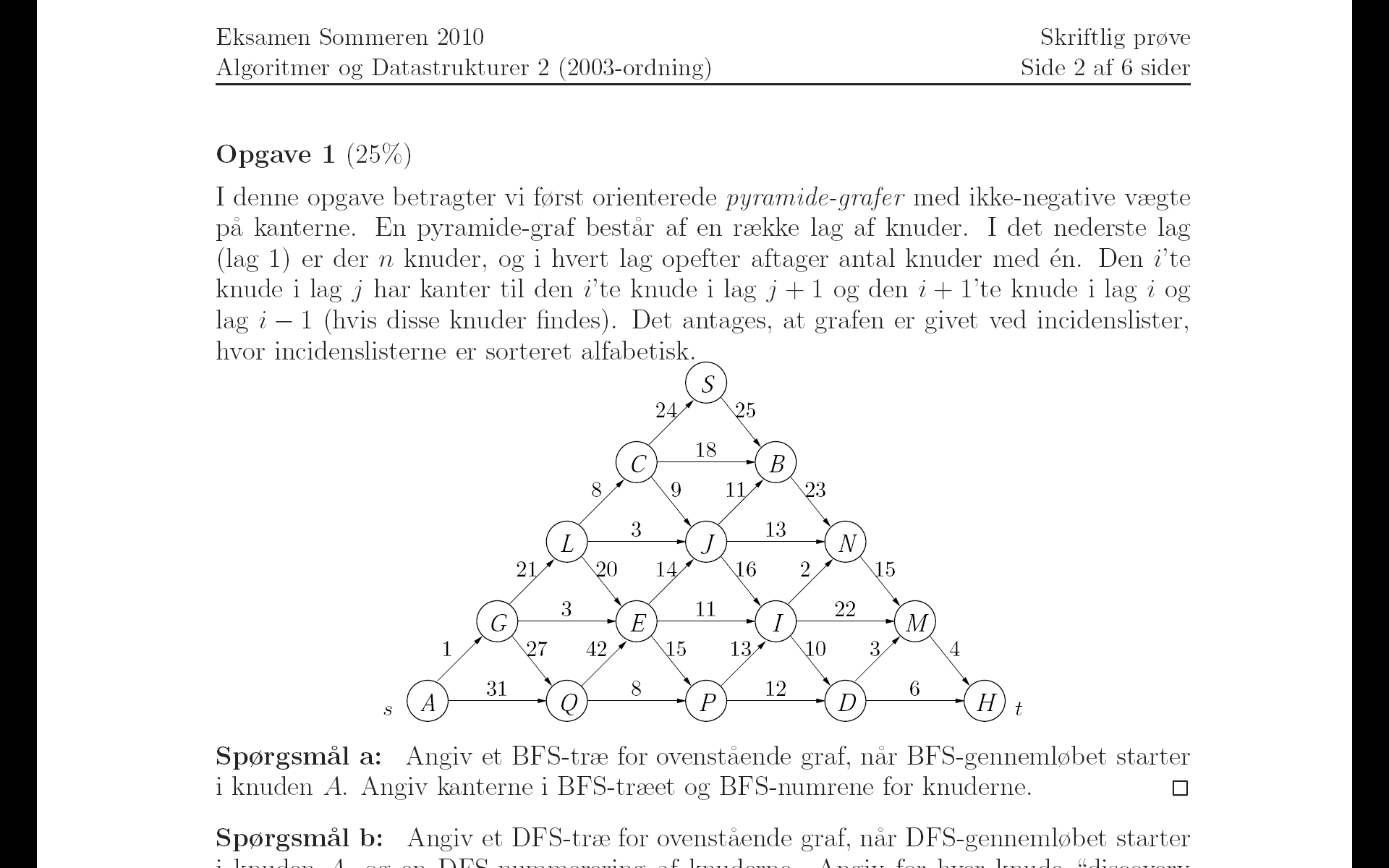 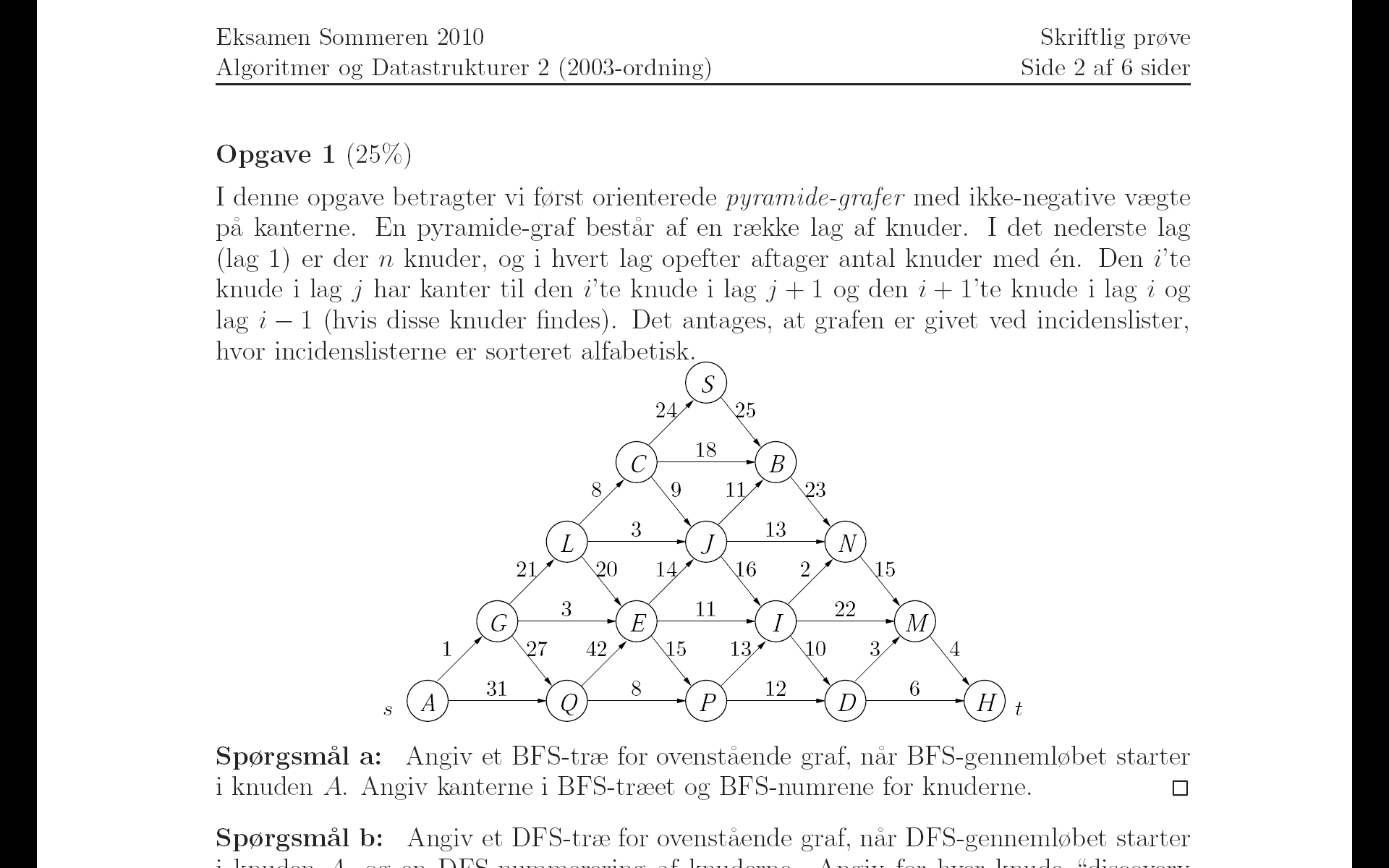 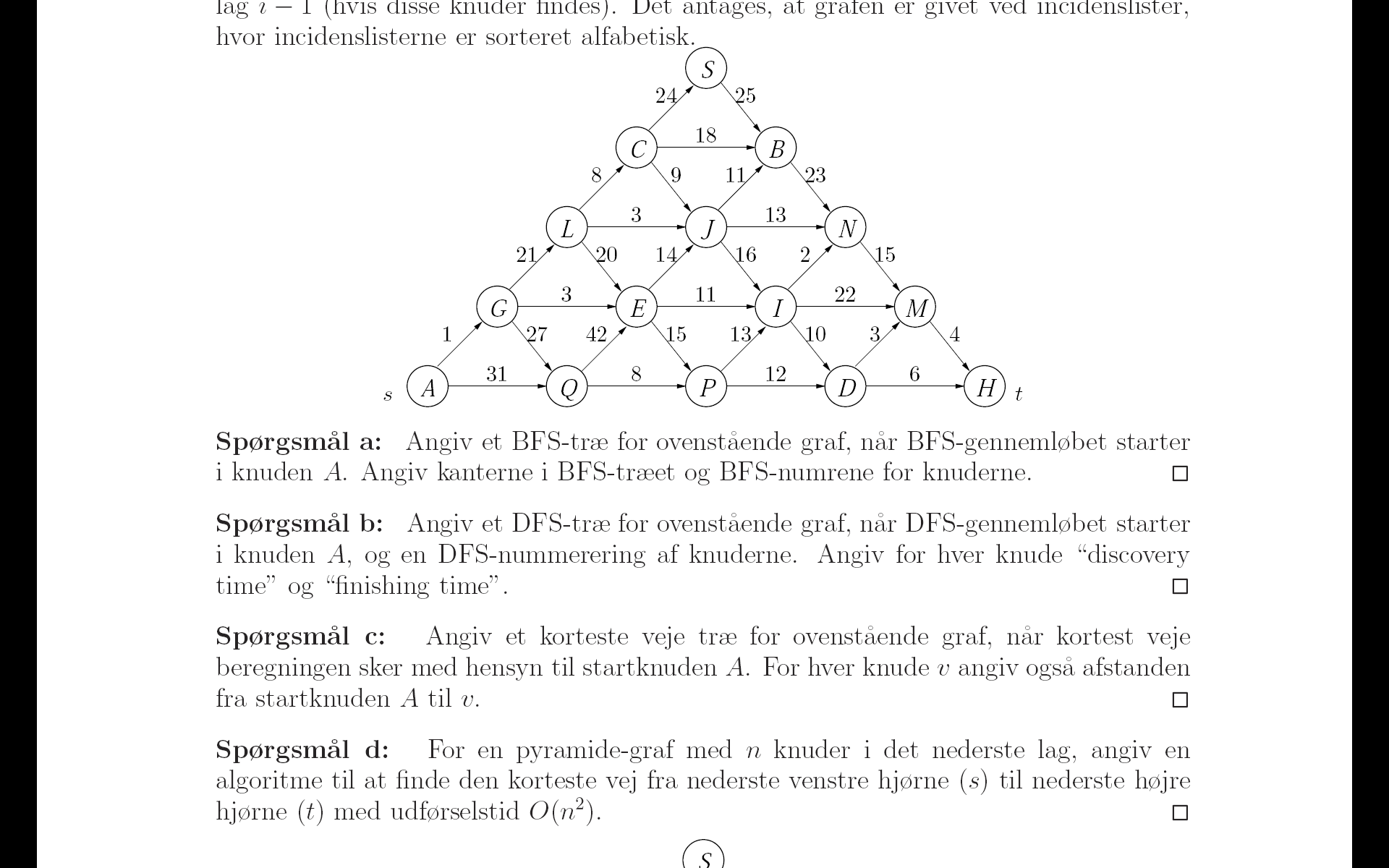 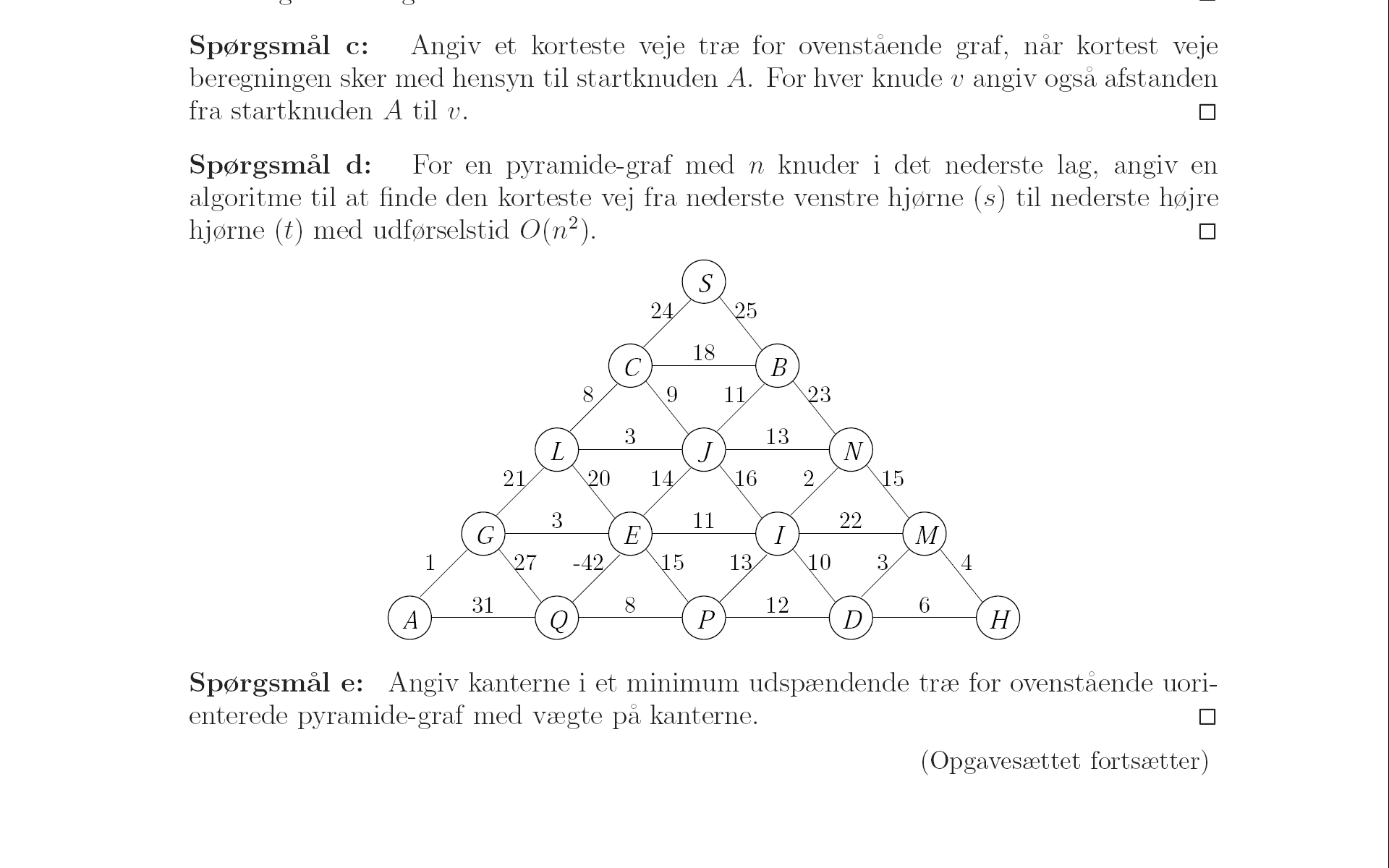 1(a) BFS
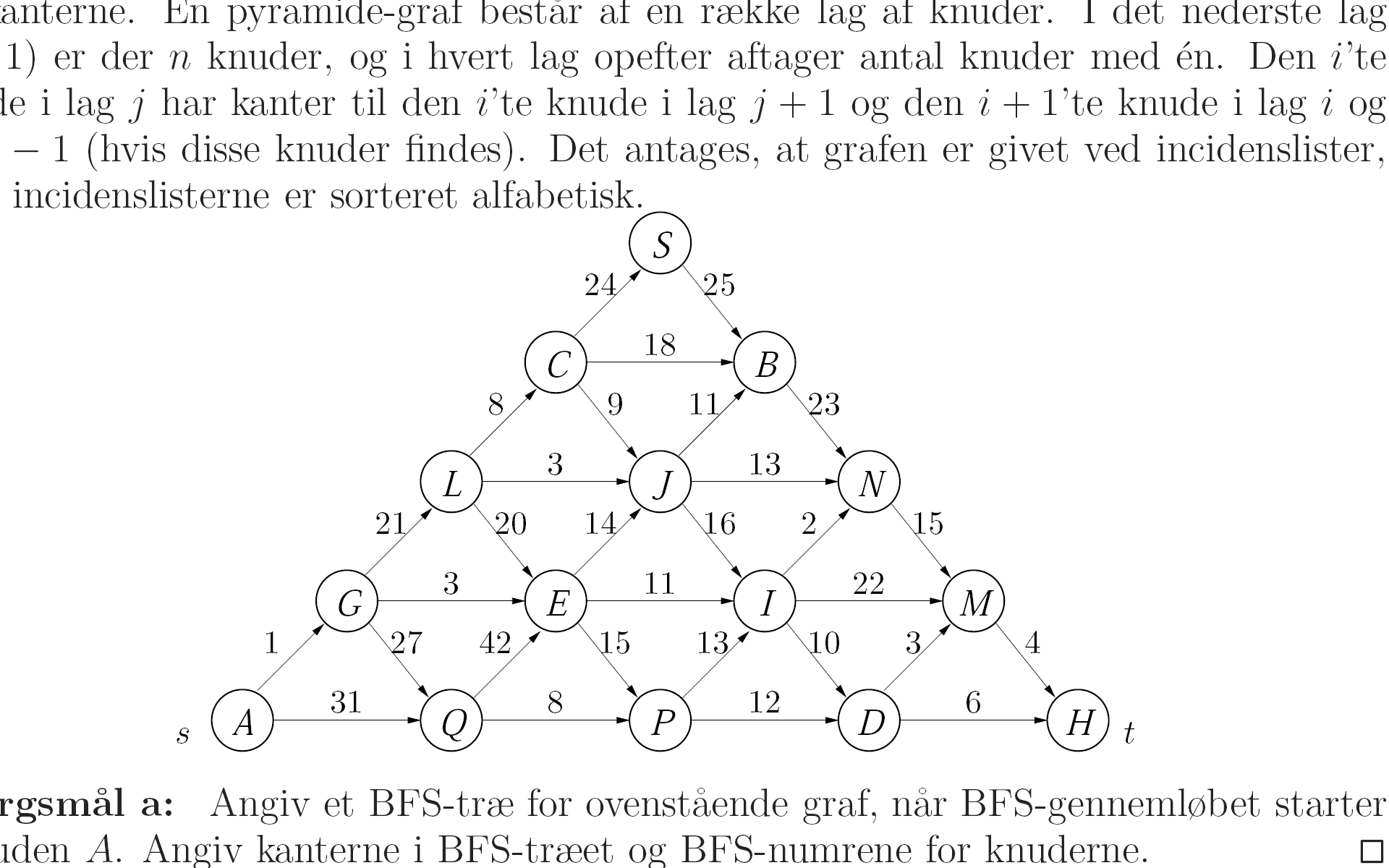 1(b) DFS
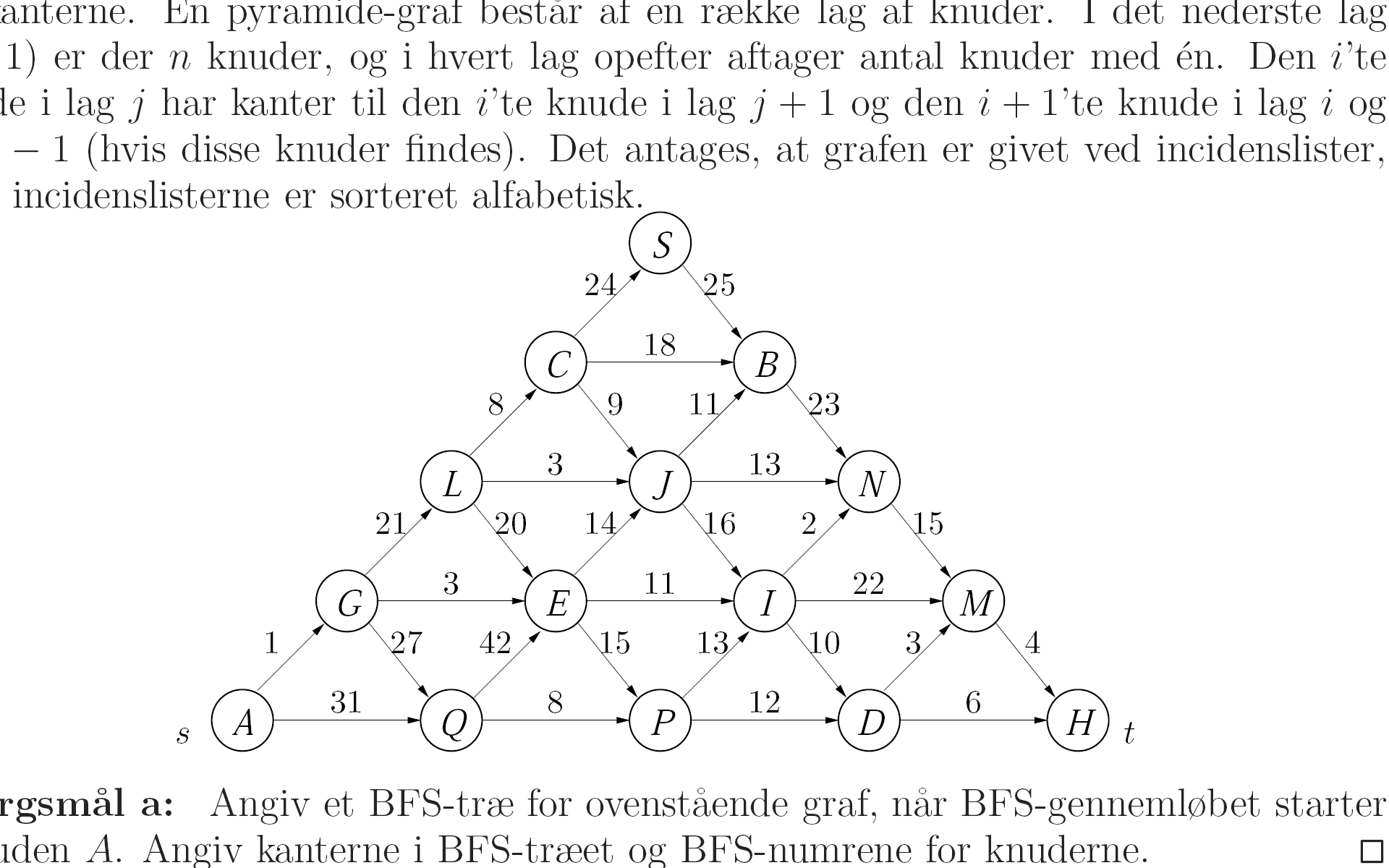 1(c) Korteste veje
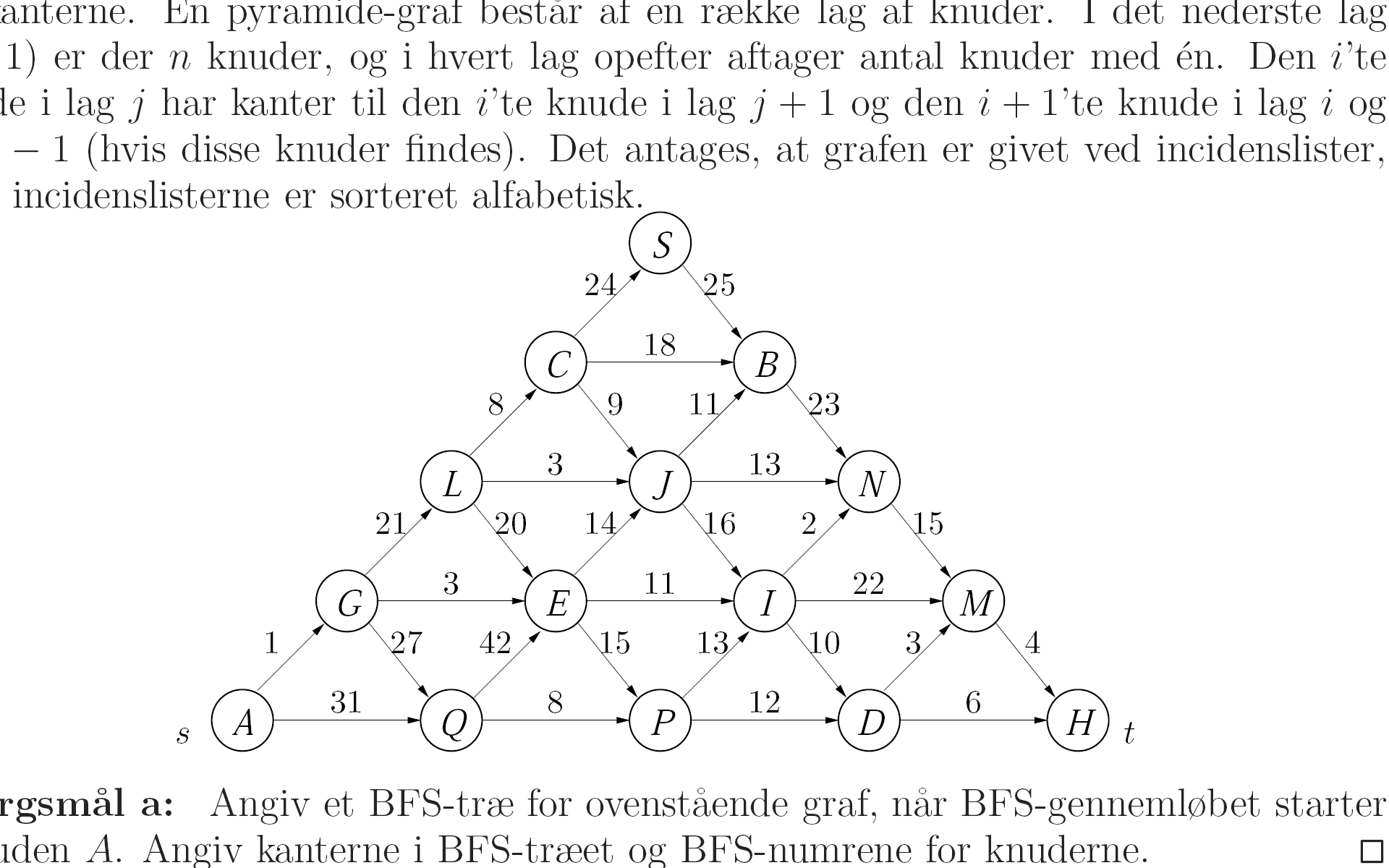 1(d) Korteste veje
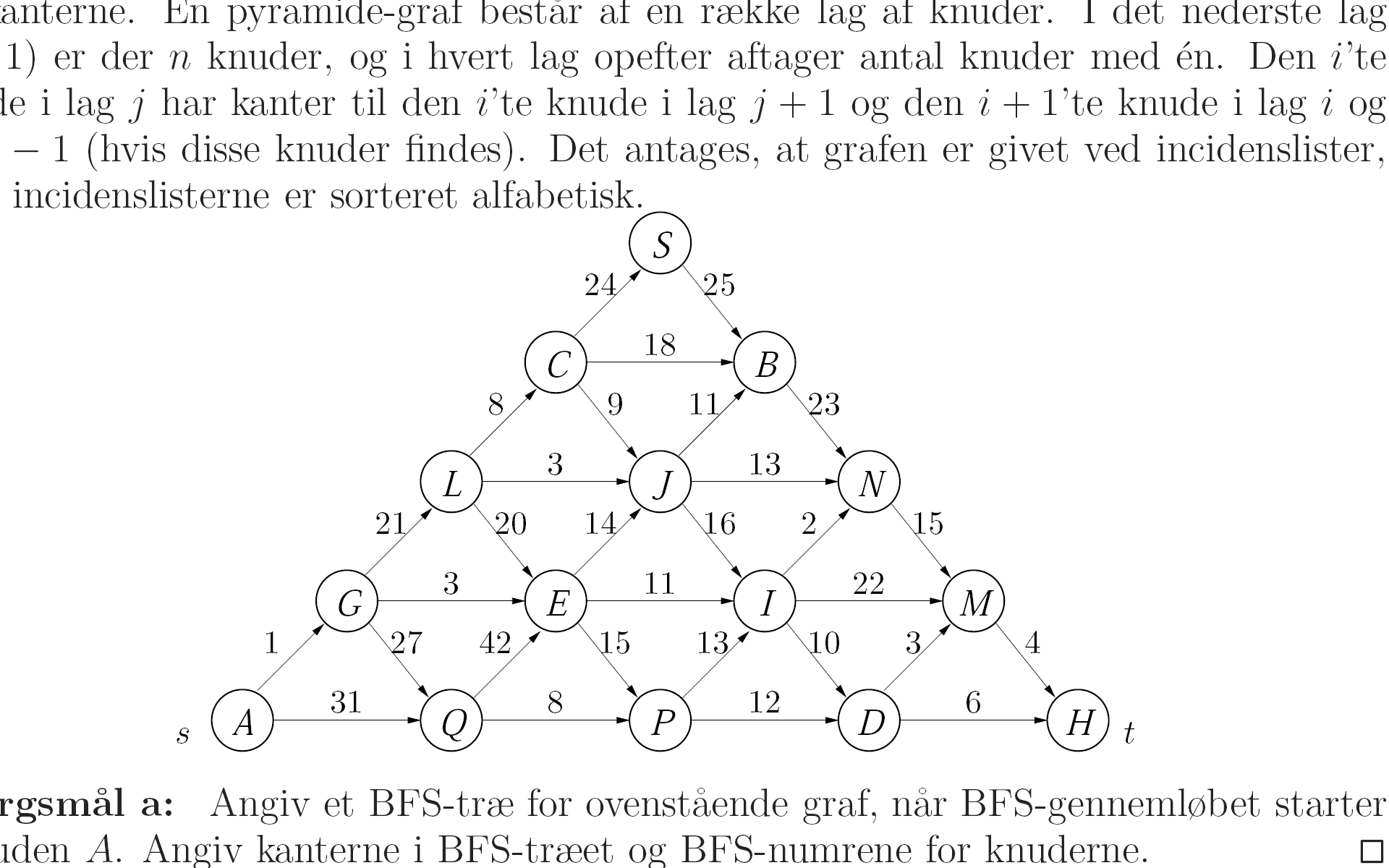 1(e) MST
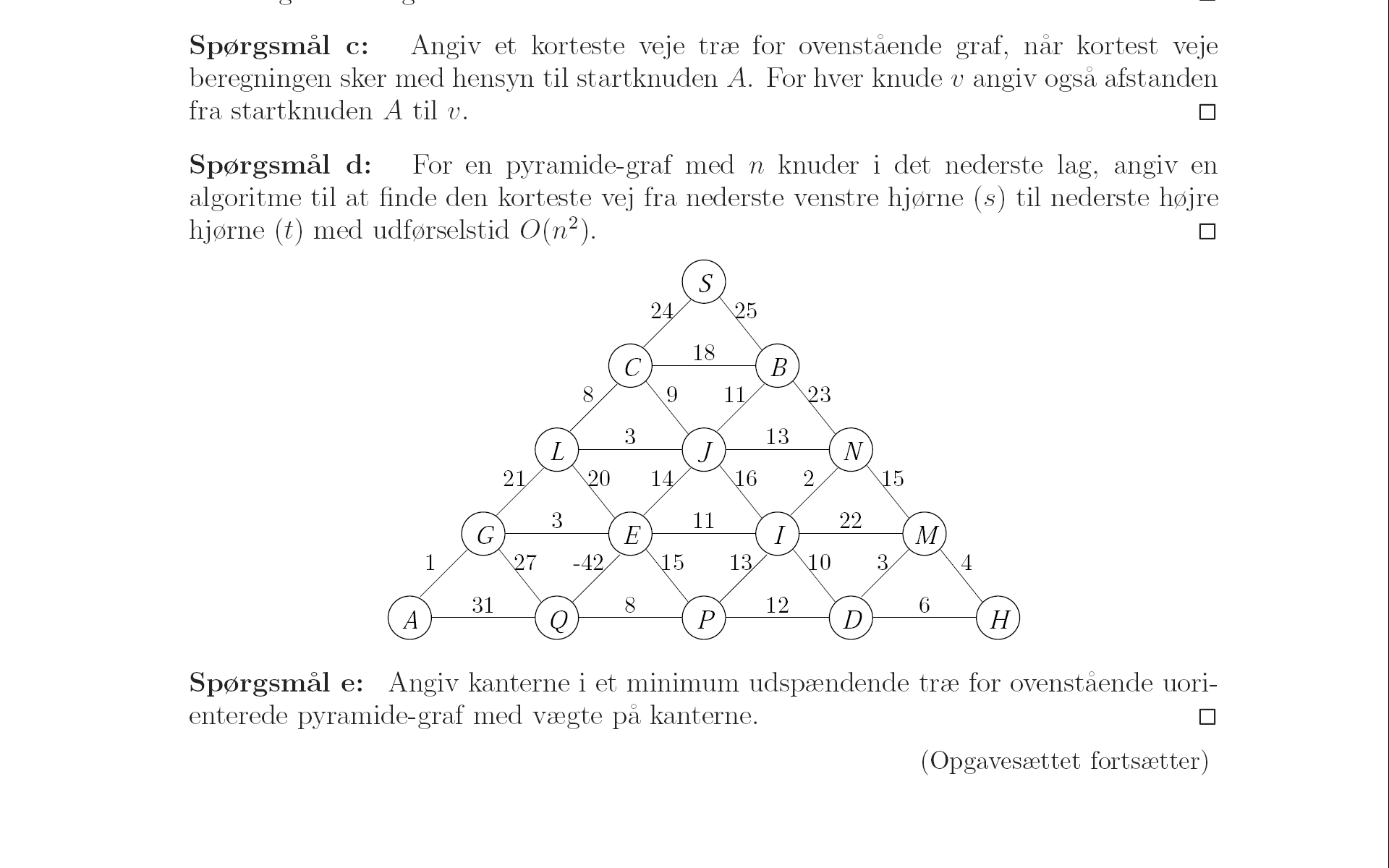 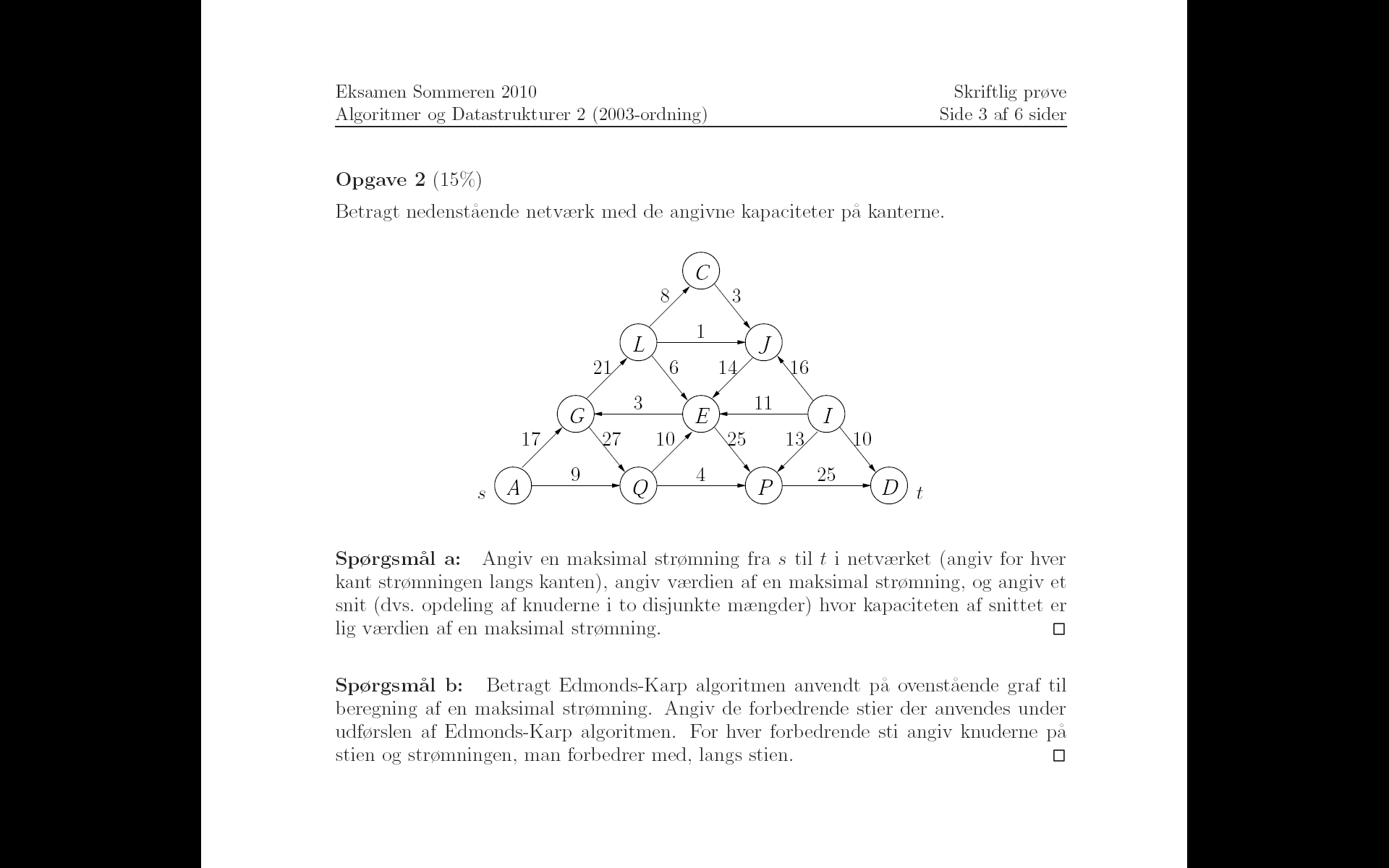 2(a) Max-Flow
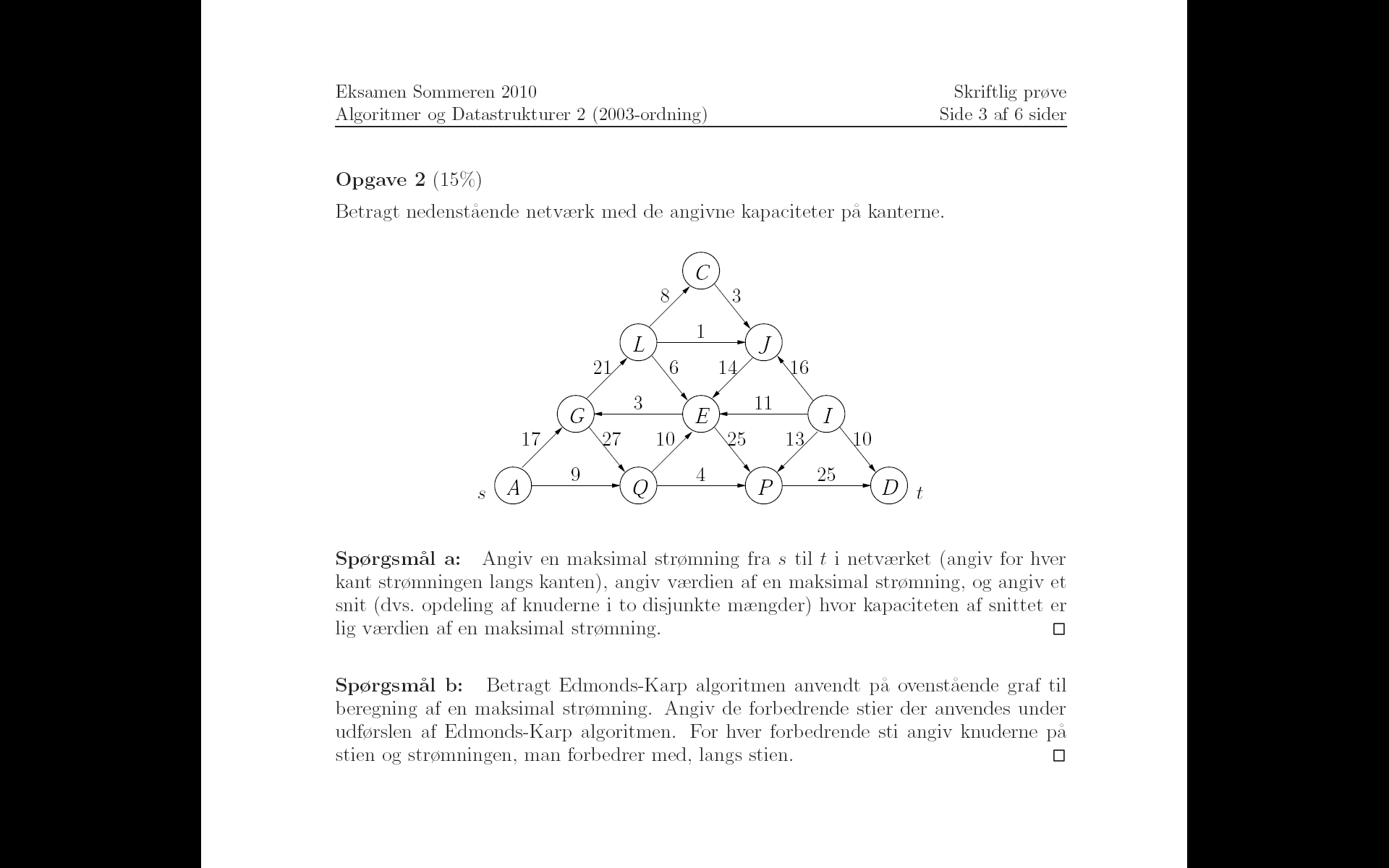 2(b) Edmonds-Karp
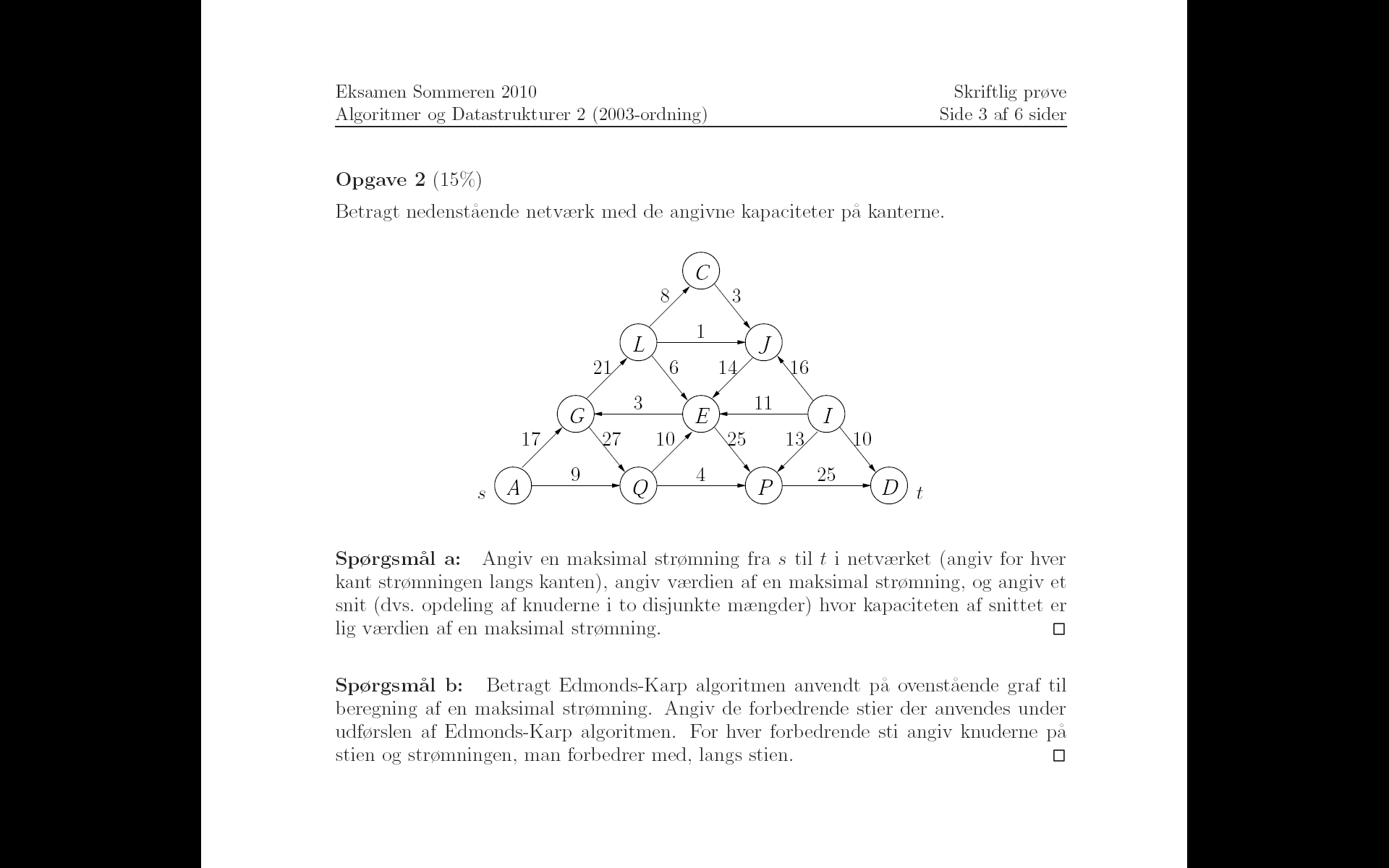 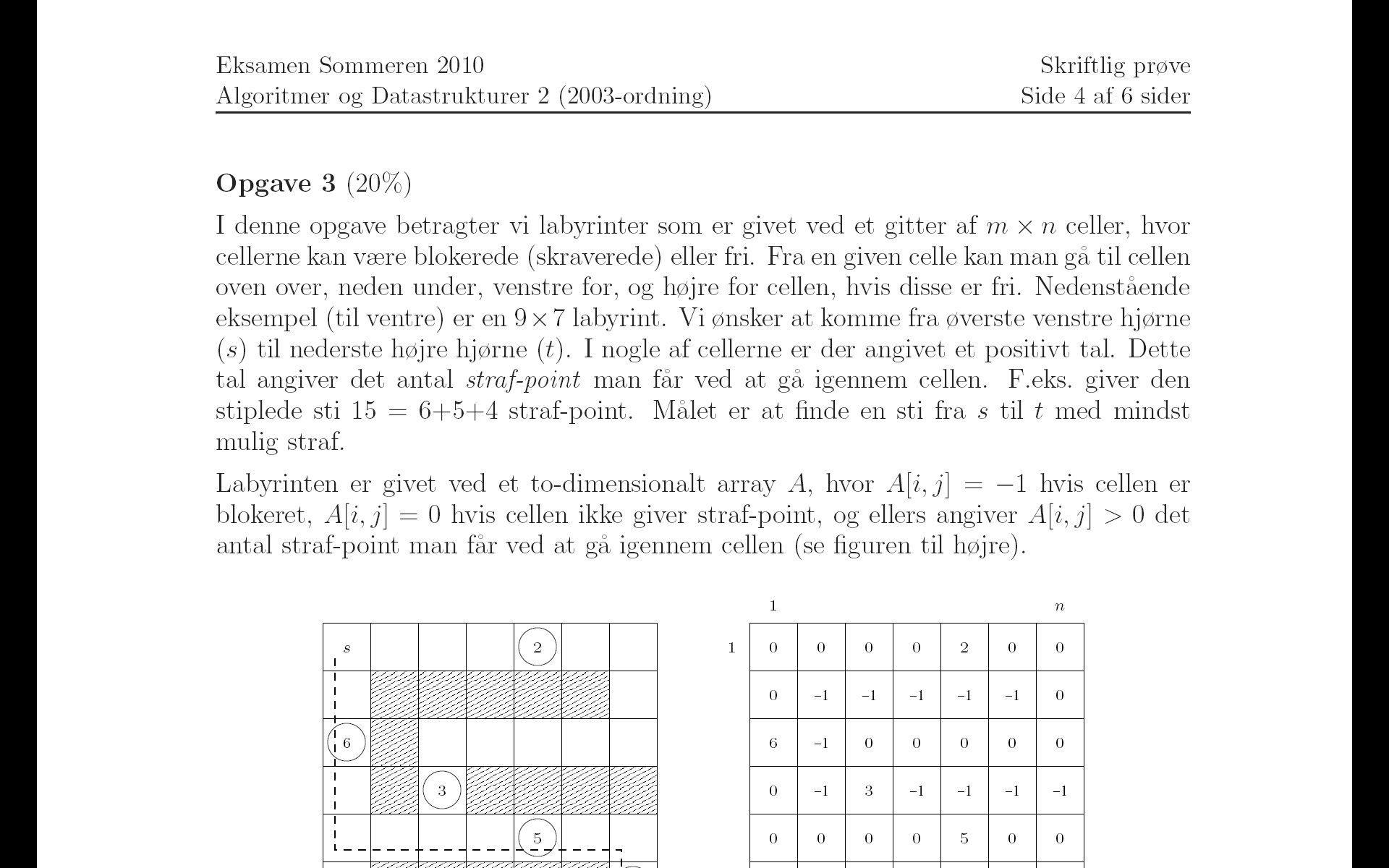 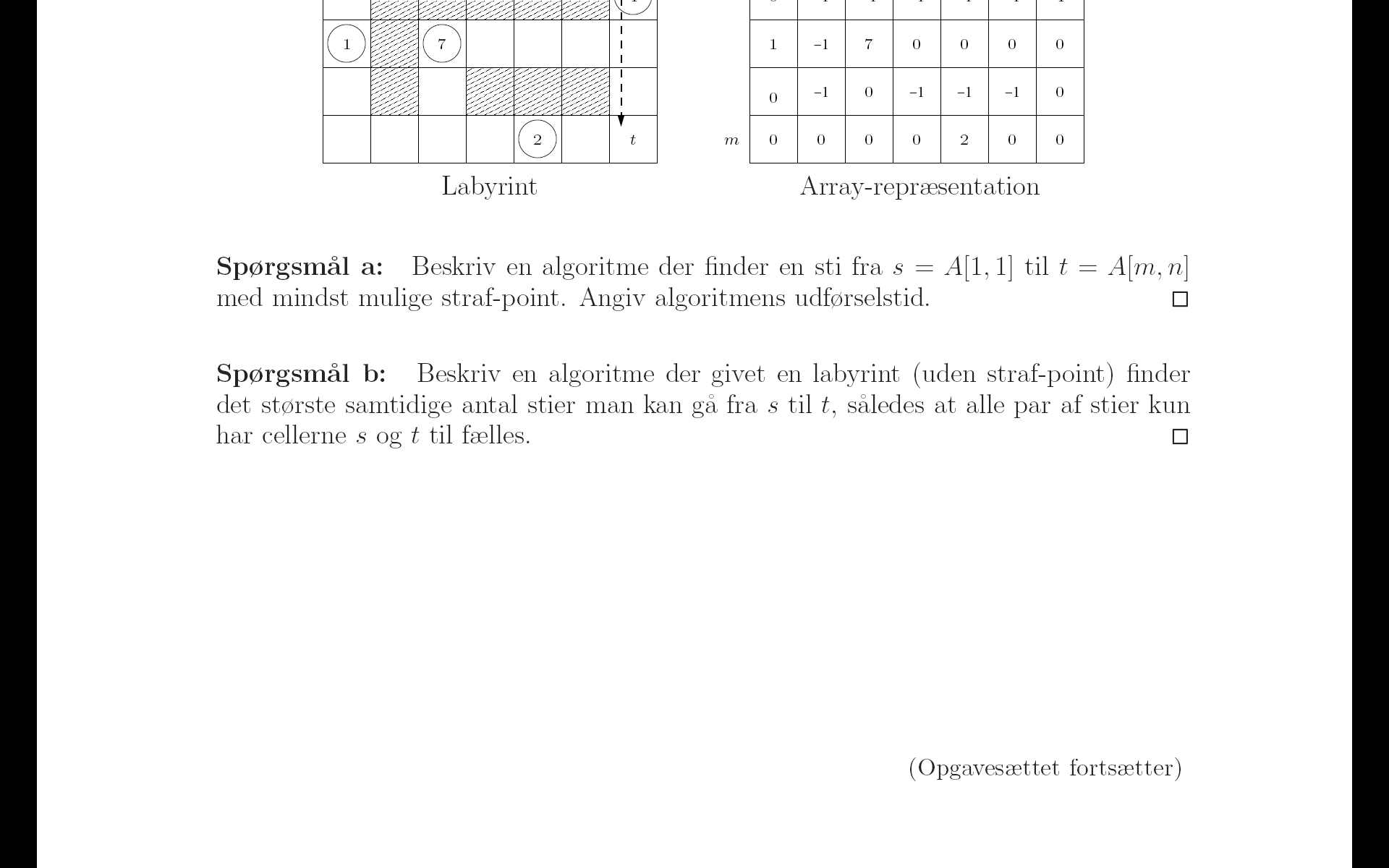 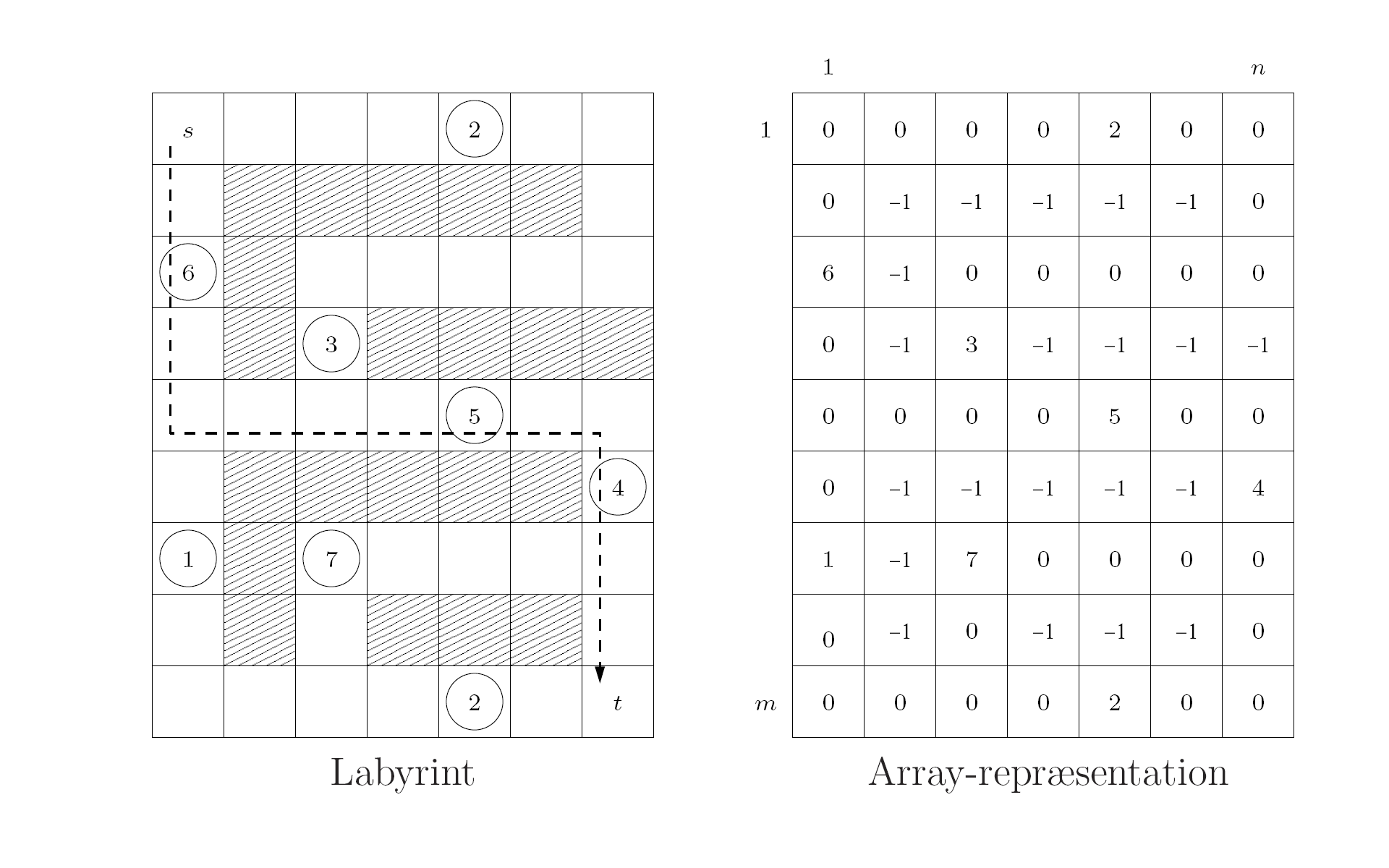 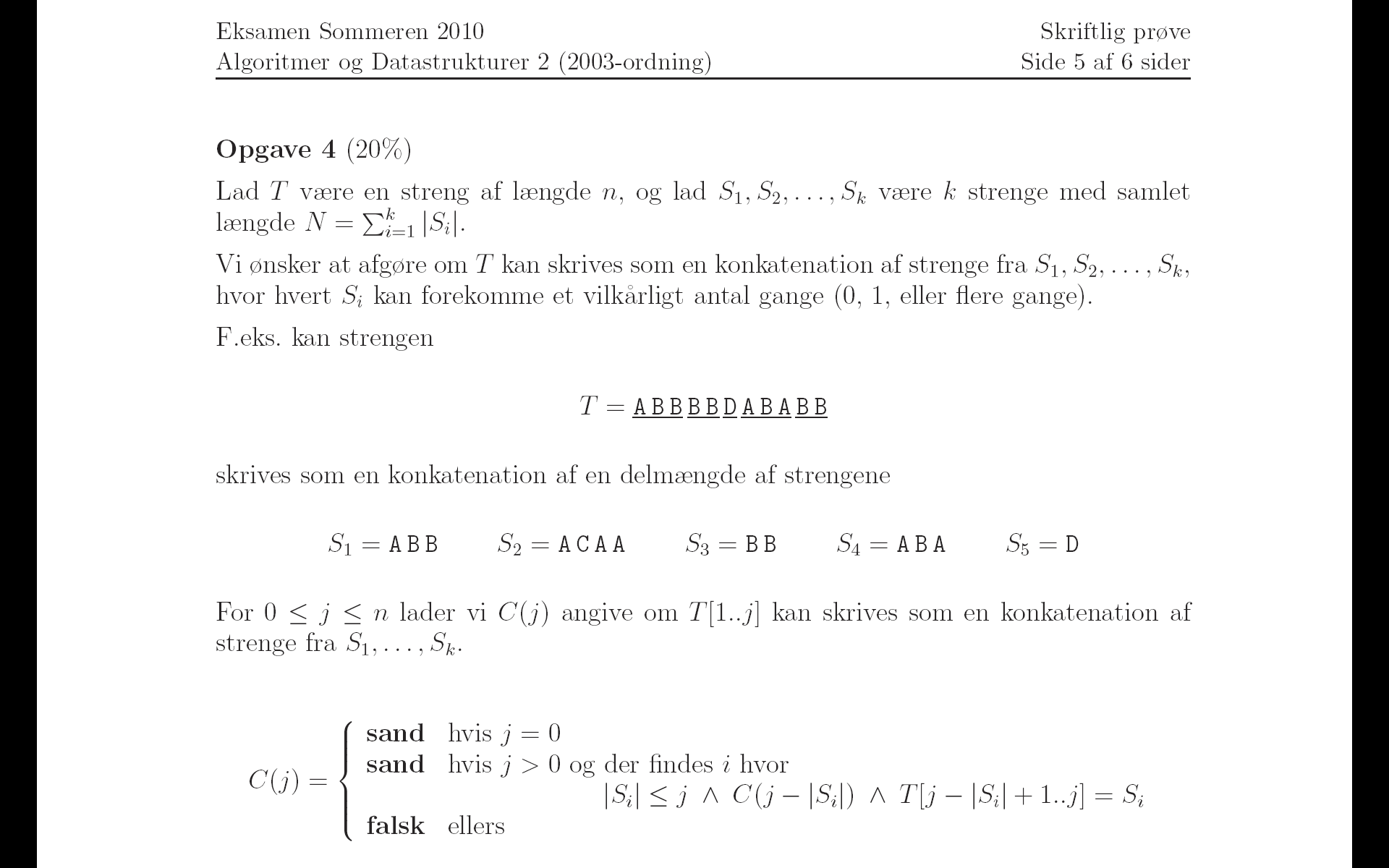 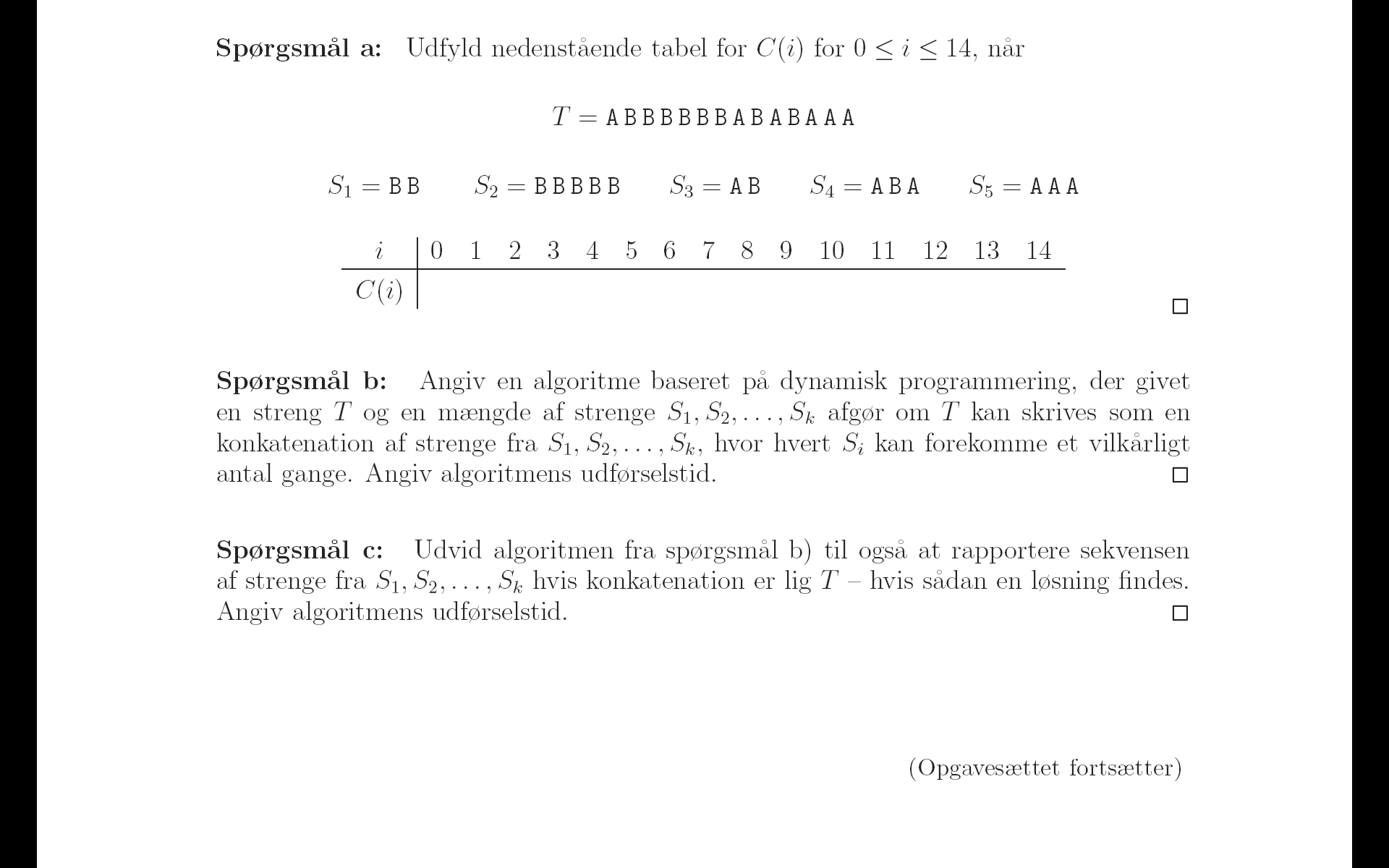 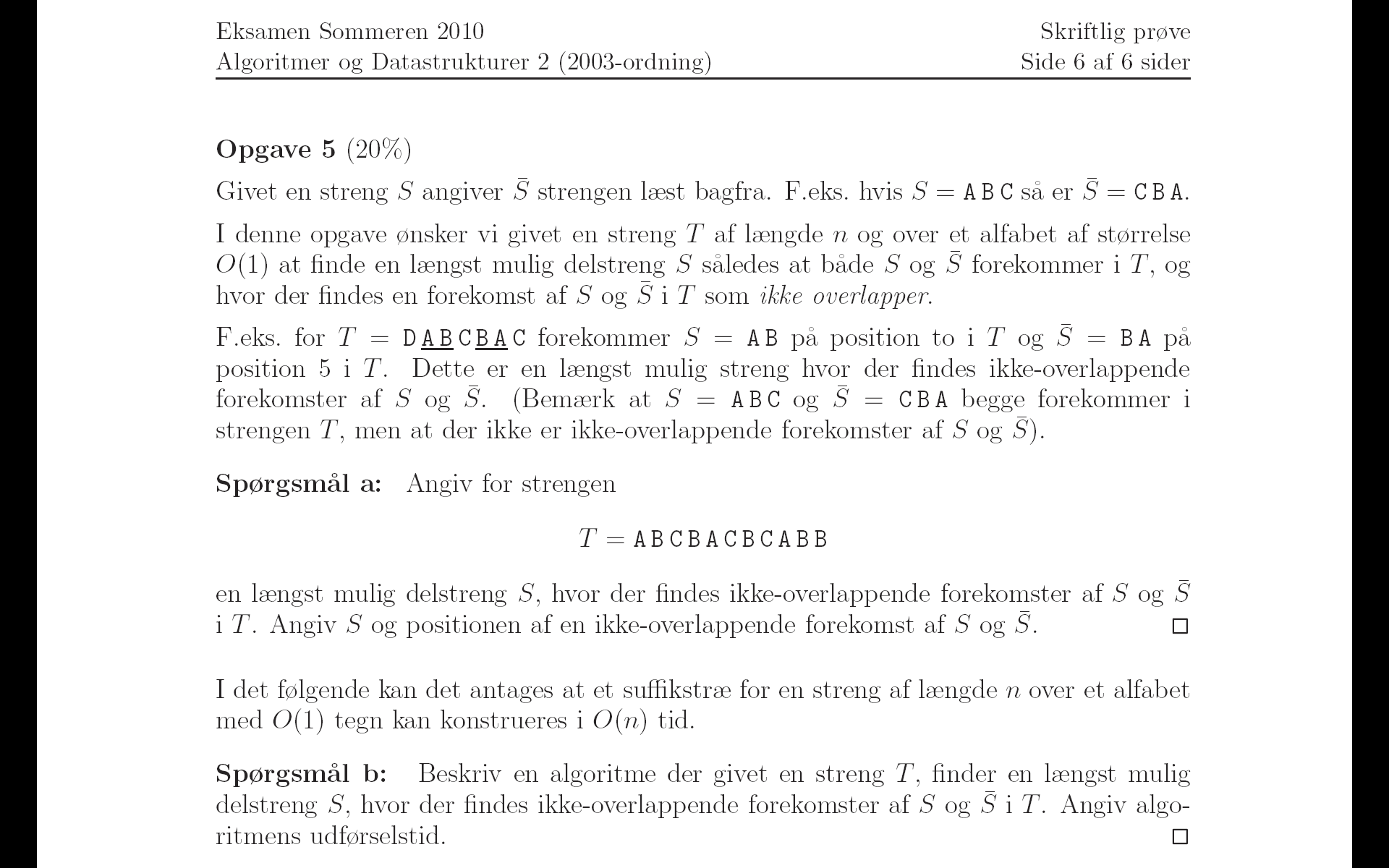